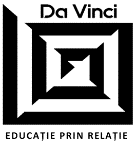 INSTITUȚIA PRIVATĂ LICEUL ,,DA VINCI”Ședință cu părințiiClasa a  VIII-a ,,C” 22.08.2024
Dirigintă: CHIRICĂ MARIA
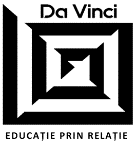 MOTTO:
,,Nu zidurile fac o şcoală, ci spiritul ce domneşte în ea.”
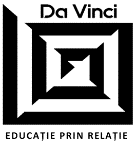 „Nu există încredere mai sacră decât cea pe care lumea o acordă copiilor. Nu există responsabilitate mai importantă decât cea de a ne asigura că drepturile le sunt respectate, bunăstarea le este protejată, vieţile le sunt ferite de teamă şi lipsuri şi că pot creşte în pace.” Kofi Annan, fost Secretar general al ONU
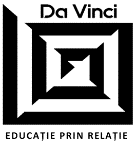 Ordinea de zi:
Prezentarea Planului-cadru de învățământ și organizarea procesului instructiv-educativ în anul de studii 2024-2025;
Semnarea actelor normative cu privire la protecția datelor cu caracter personal;
Semnarea declarației pe propria răspundere cu privire la prevederile Regulamentului  de organizare și funcționare a IPL „DA VINCI”, decizia Consiliului de Administrație cu privire la asigurarea securității și siguranței elevilor;
Completarea cererilor pentru solicitarea orei opționale și activităților extracurriculare pentru anul de studii 2024-2025;
Prezentarea listei de rechizite școlare necesare elevului, a setului de manuale și auxiliare care se vor utiliza spre realizarea curriculumului național pentru anul de studii 2024-2025;
Alegerea comitetului părintesc al clasei și delegarea, înaintarea unui membru în componența Comitetului de părinți a liceului;
Diverse
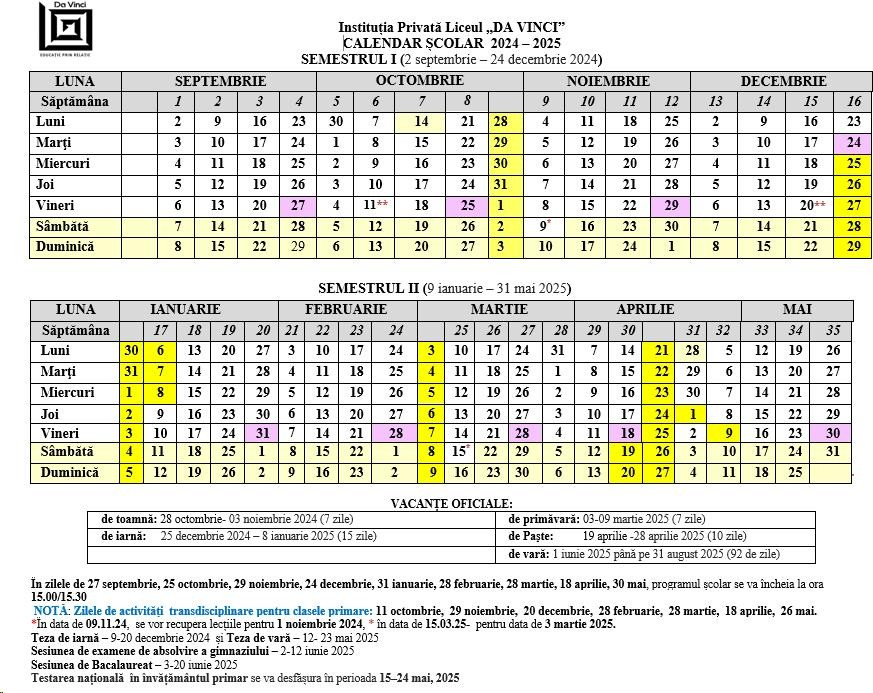 Structura anului de studii 2024-2025 în conformitate cu Planul-cadru pentru învățământul primar, gimnazial și liceal, anul de studii
Semestrul I
 01 septembrie - 24 decembrie 2024
Semestrul II
 09 ianuarie - 31 mai 2025
Pentru clasele absolvente a IX-a și a XII-a semestrul al II-lea se va încheia la 23 mai 2025
Vacanța de toamnă
   28 octombrie– 3noiembrie 2024 
Vacanța intersemestrială (de iarnă)
  25 decembrie 2024 – 8 ianuarie 2025 
Vacanța de primăvară
  3 - 9 martie 2025
Vacanța de Paști
  19 – 28 aprilie 2025
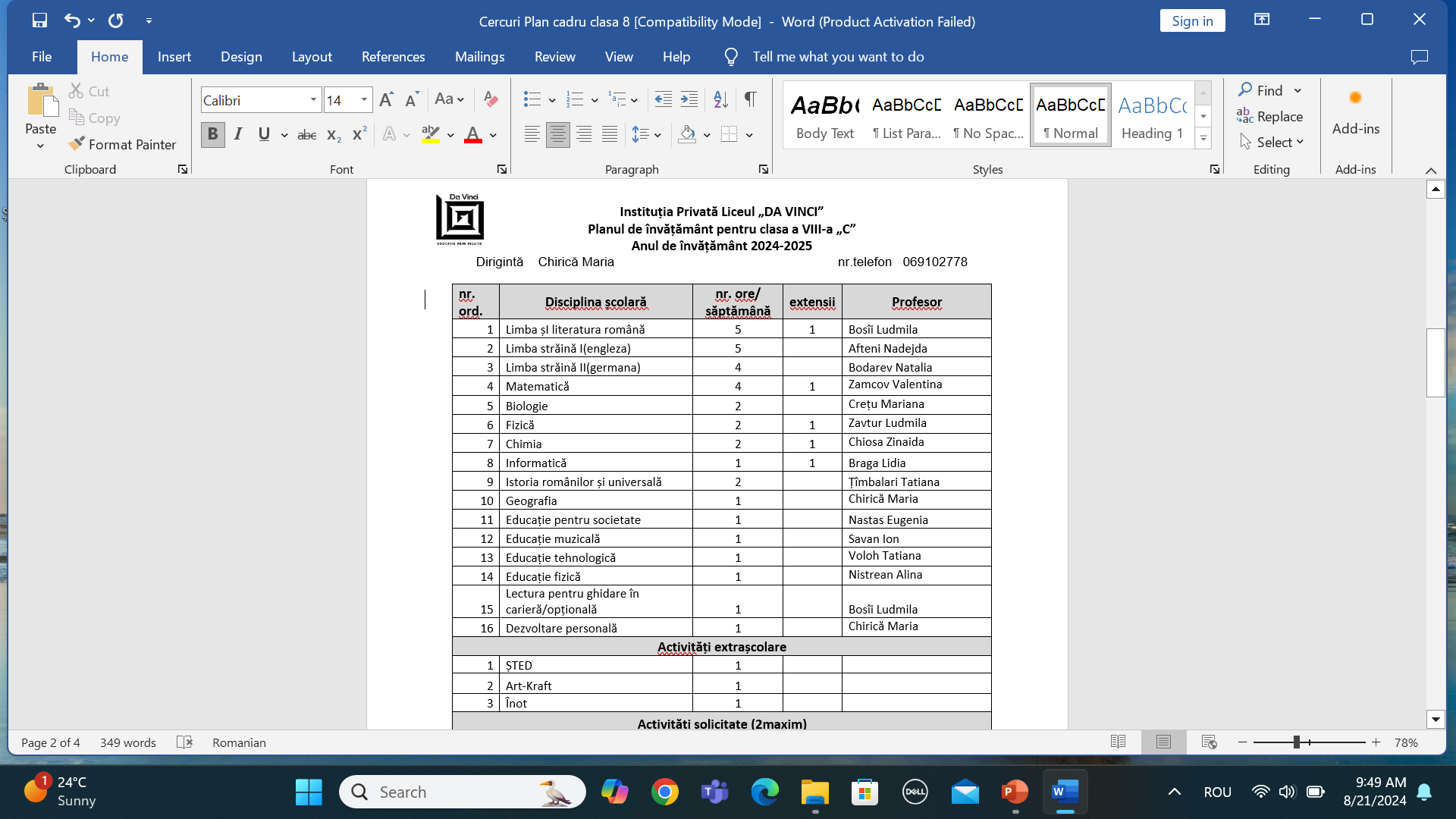 Planul-cadruProfesori
Activități solicitate
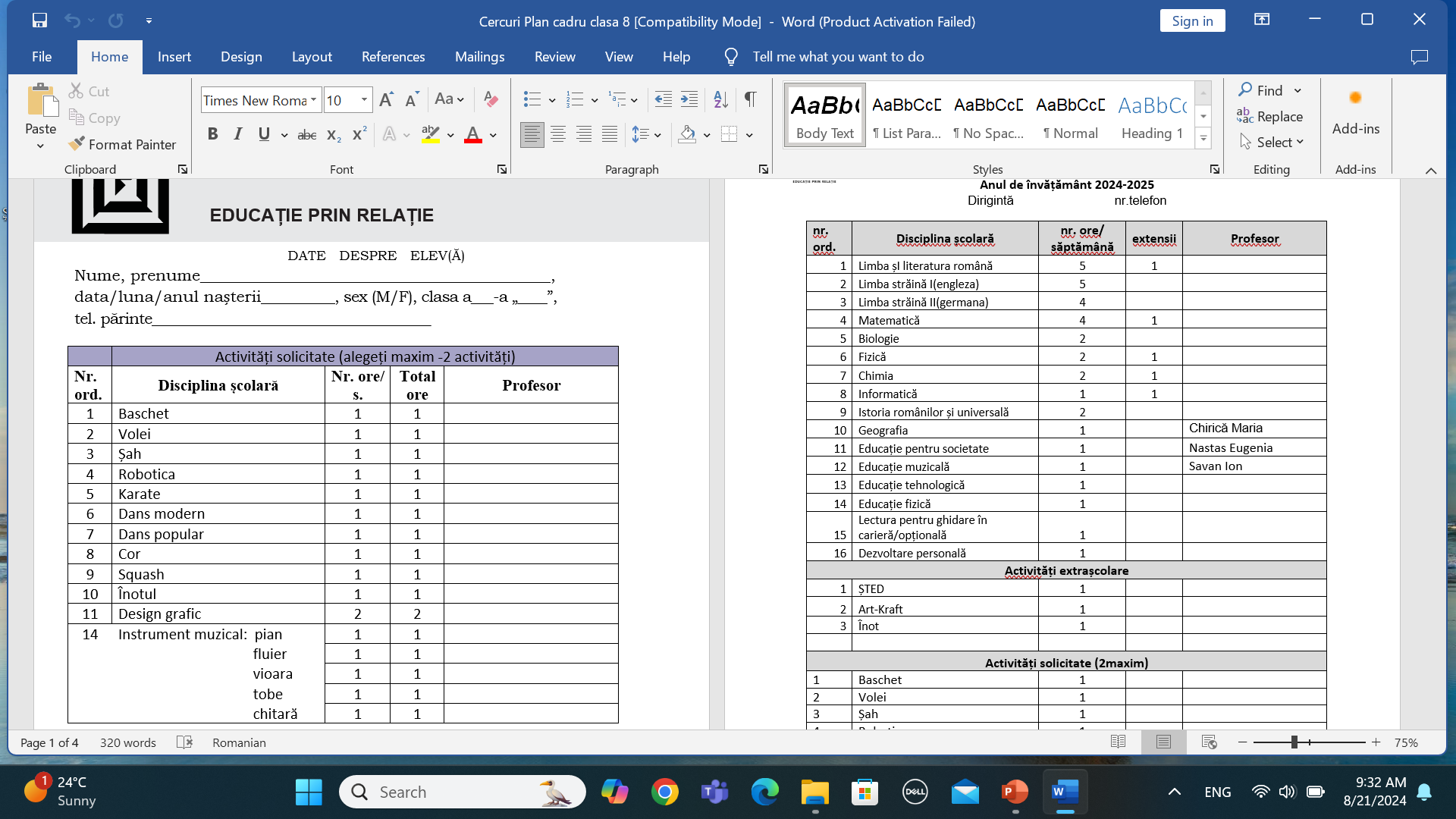 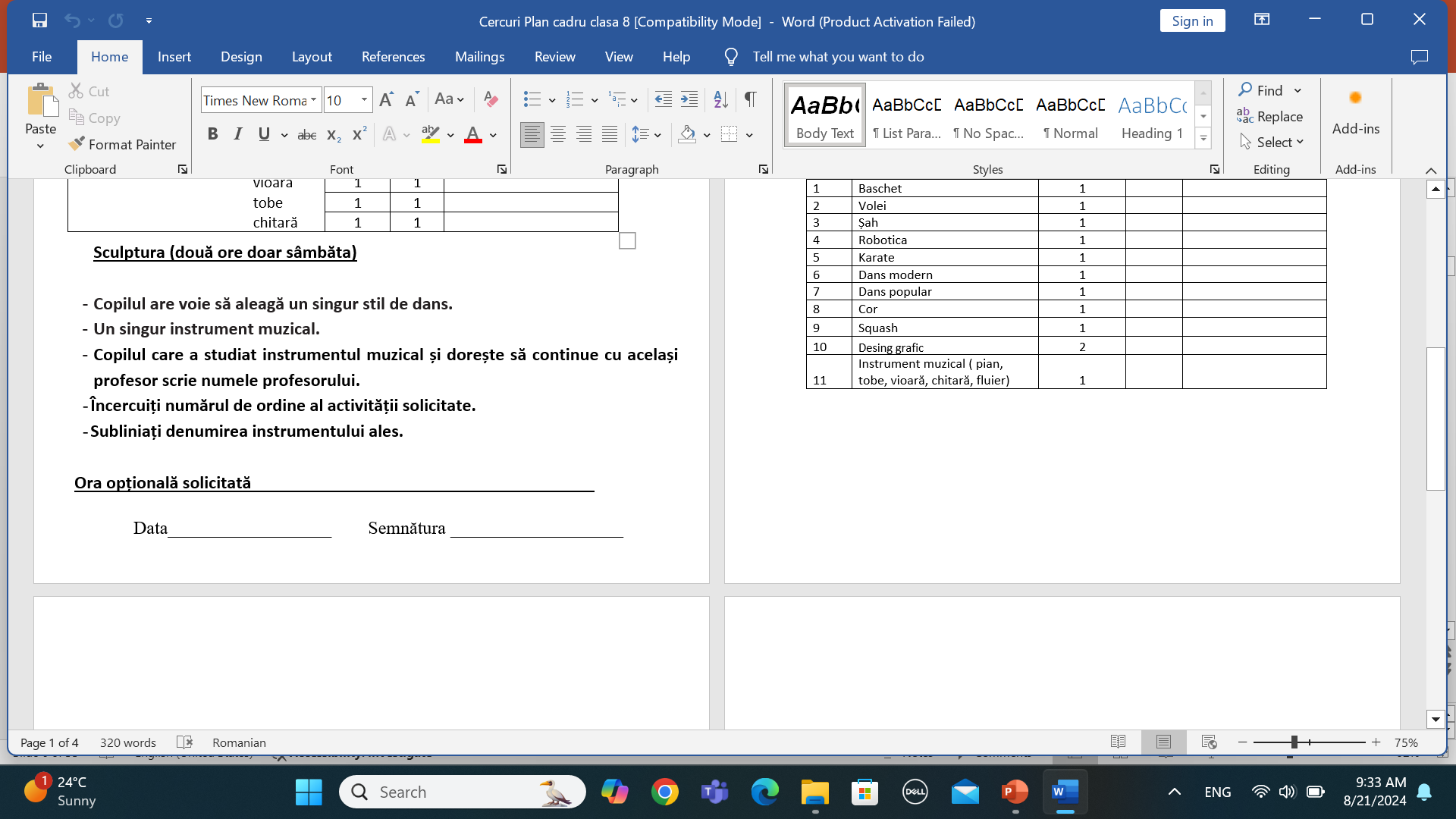 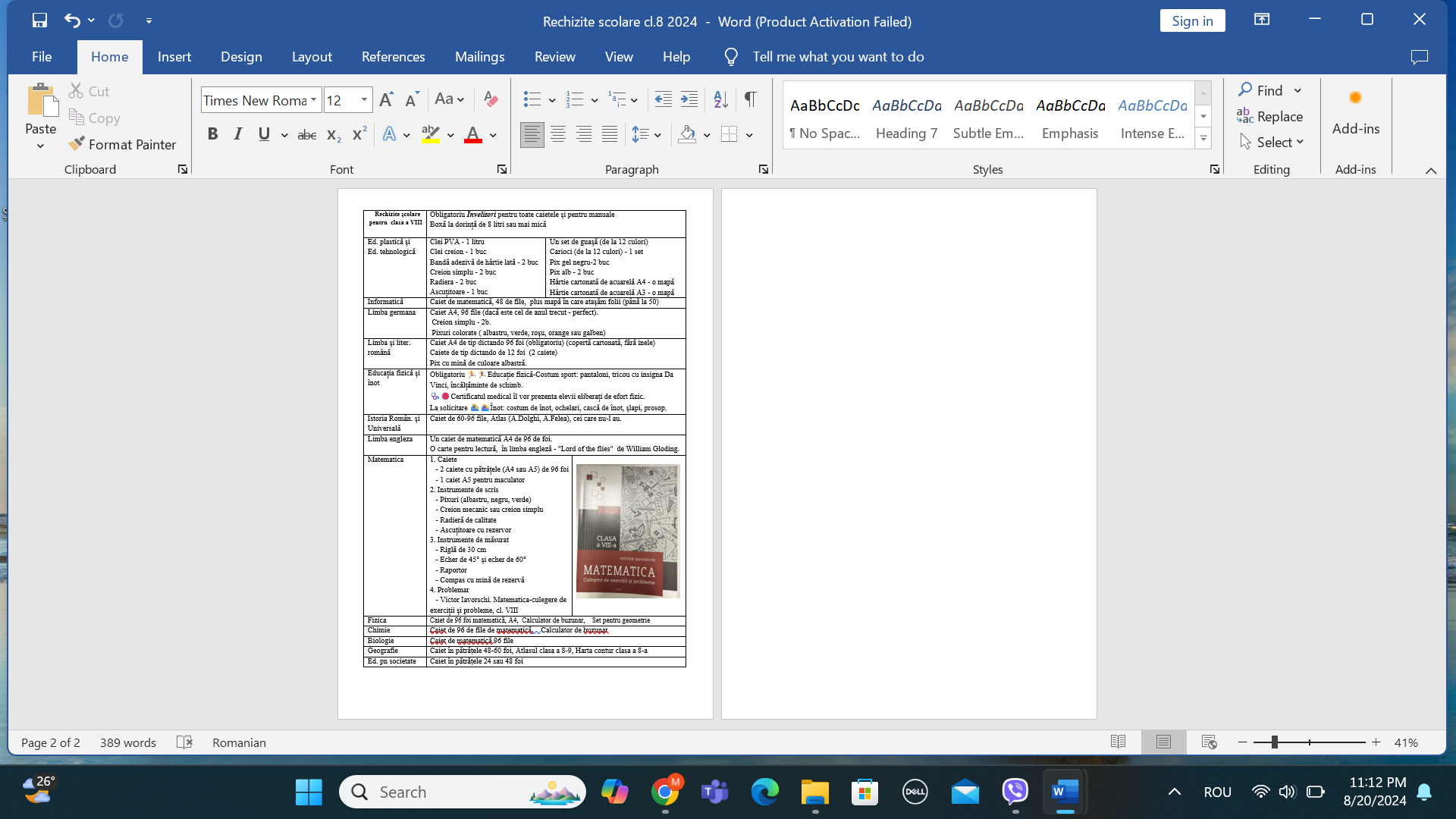 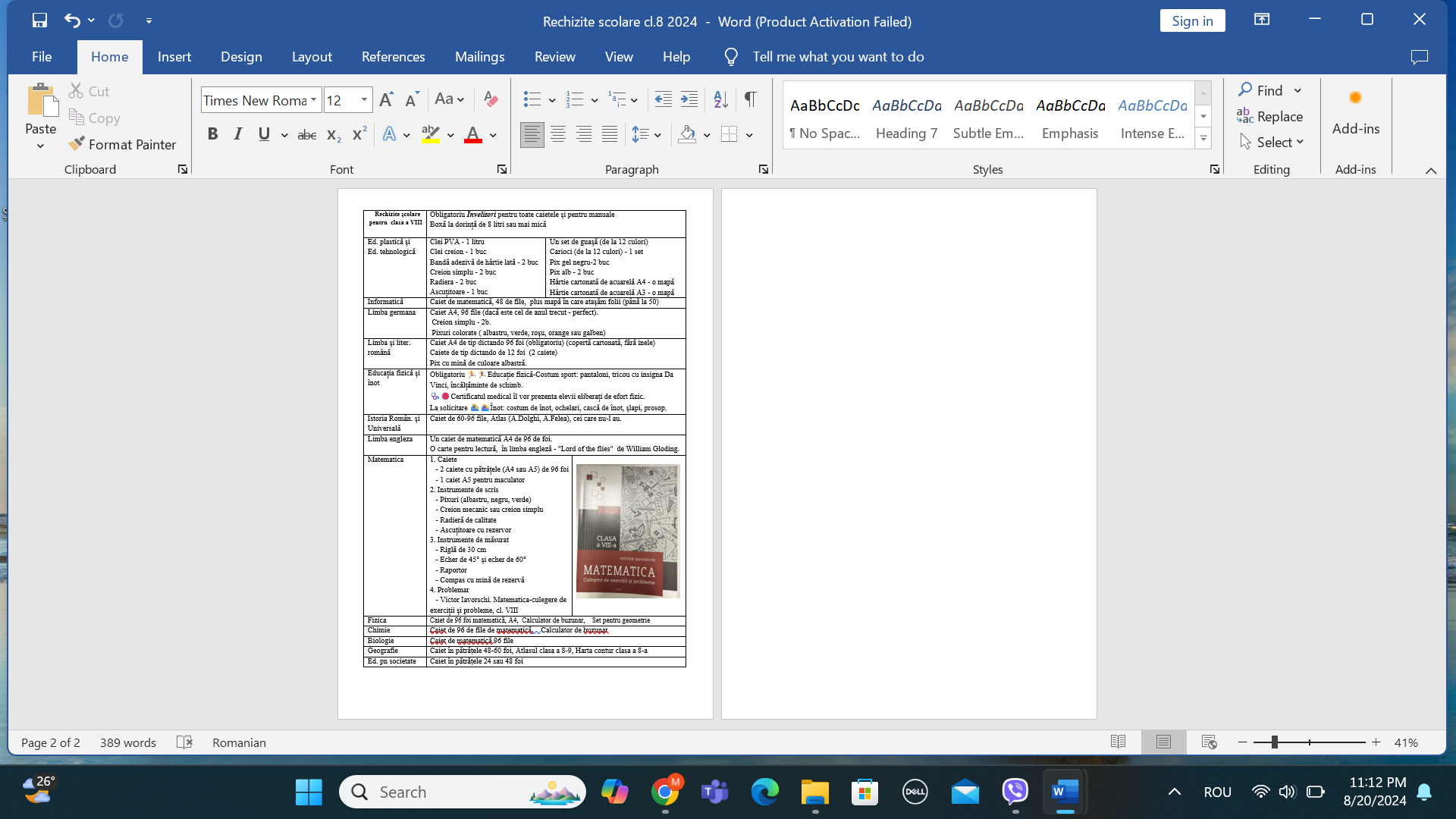 Lista rechizitelor școlare pentru clasa a VIII-a
Extras din Regulamentul de organizare și funcționare a IPL „DA VINCI”
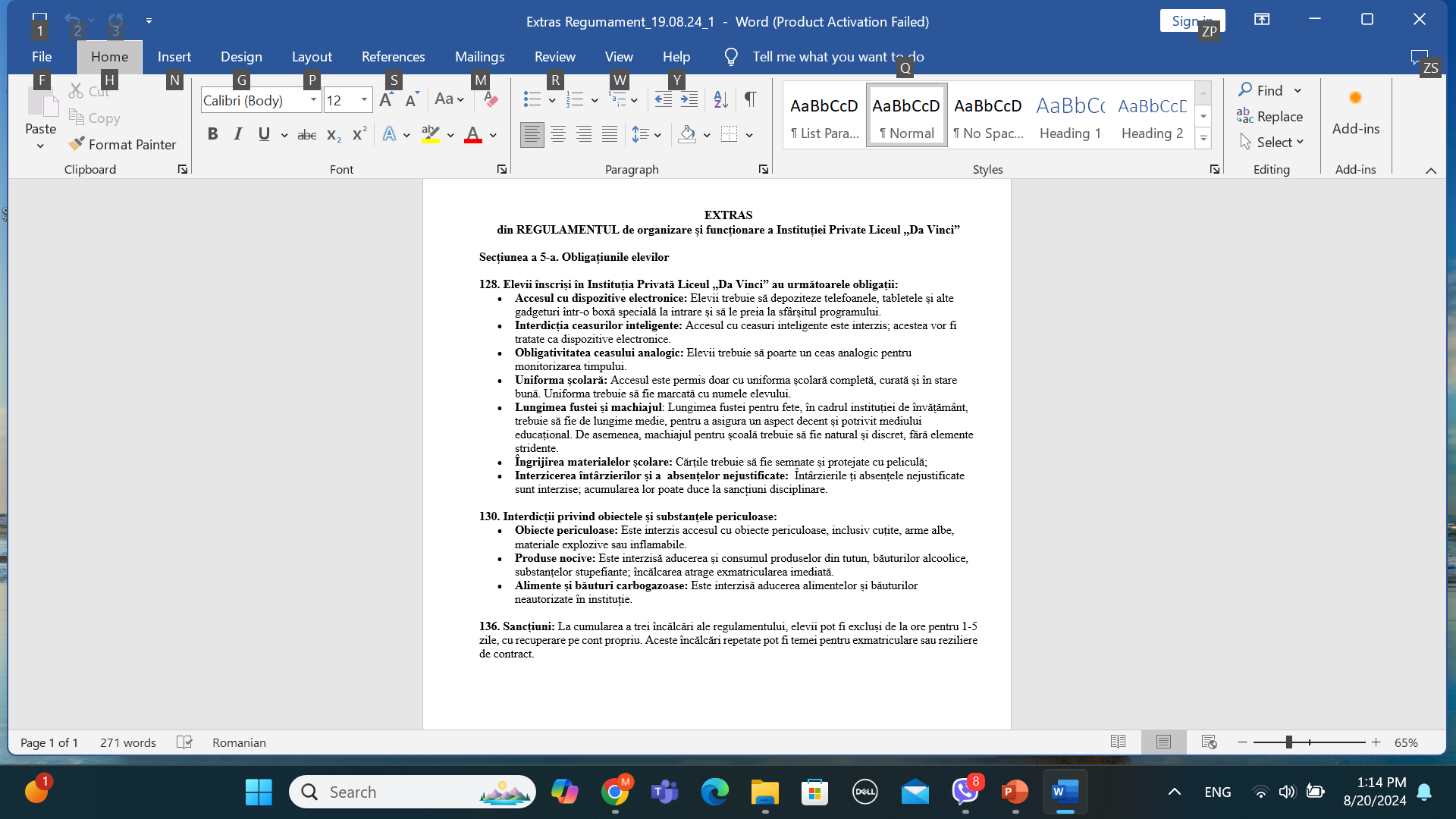 Orarul clasei
Orarul sunetelor: lecțiile încep la
ora 08:00 – pentru clasele a 9 - 12
ora 08:30 – pentru clasele a 5 - 8
      Durata lecțiilor: 45 min și lecții perechi;
Pauza mare 40 -  60 min;
Pauzele între lecții  10 – 15 min;
2 septembrie  - fără Careu Festiv dar prezenți la ora 08:00-08:30
Prima lecție tematică cu genericul ,,ÎMPREUNĂ PENTRU PACE”
Subiectul „PÂINEA – LEGĂMÂNT ETERN AL PĂCII”
Tipuri și forme de evaluări
Evaluarea inițială - a 2-3 săptămână din septembrie/fără note în registru
Evaluarile sumative – la finisarea fiecărei unități de învățare / modul (2-3-4) cu notă obligatoriu în registru
Evaluări formative – 10-15 min. la început de unitate de învățare...
Evaluarea curentă – zilnic
Evaluarea semestrială (sesiunea iarnă – vară, pentru clasele de liceu)
Lucrări de laborator: biologie, chimie, fizică
Lucrări practice: geografie, chimie, fizică și matematică;
Proiecte, Portofoliu, Prezentări Power Point etc...
Evaluare inițială
Evaluări formative
Evaluări sumative
Evaluarea semestrială
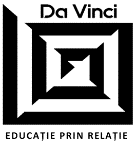 Informația generală
Punctualitatea  matinală și respectarea orarului la ore/cantină/ alte activități;
Respectarea uniformei școlare; (de semnat uniforma)
Respectul față de colegi, cadre didactice, colegi, personal auxiliar;
Anunțarea absențelor anticipat (sms, cerere);
Ieșirea de pe teritoriul liceului doar cu permisiunea dirigintelui;
Accent maxim pe rezultatele școlare, verificare zilnică;
Verificarea registrului electronic studii.md;
Telefoanele mobile sunt interzise, sunt lăsate în boxa clasei la recepție;
Prezentarea certificatelor medicale la timp/certificate de eliberare de la efort fizic prin ordin intern la nivel de instituție…
Semnarea actelor
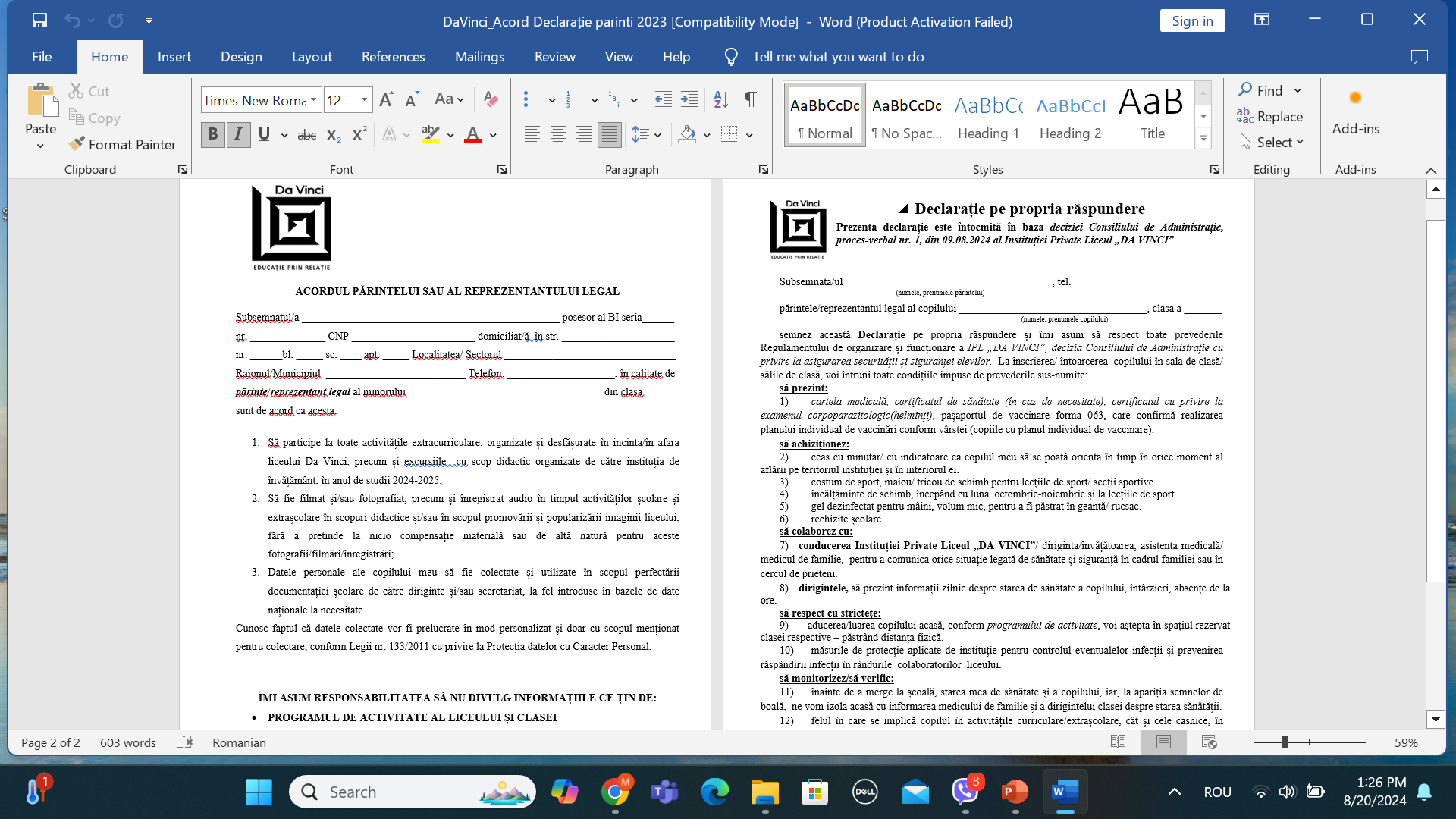 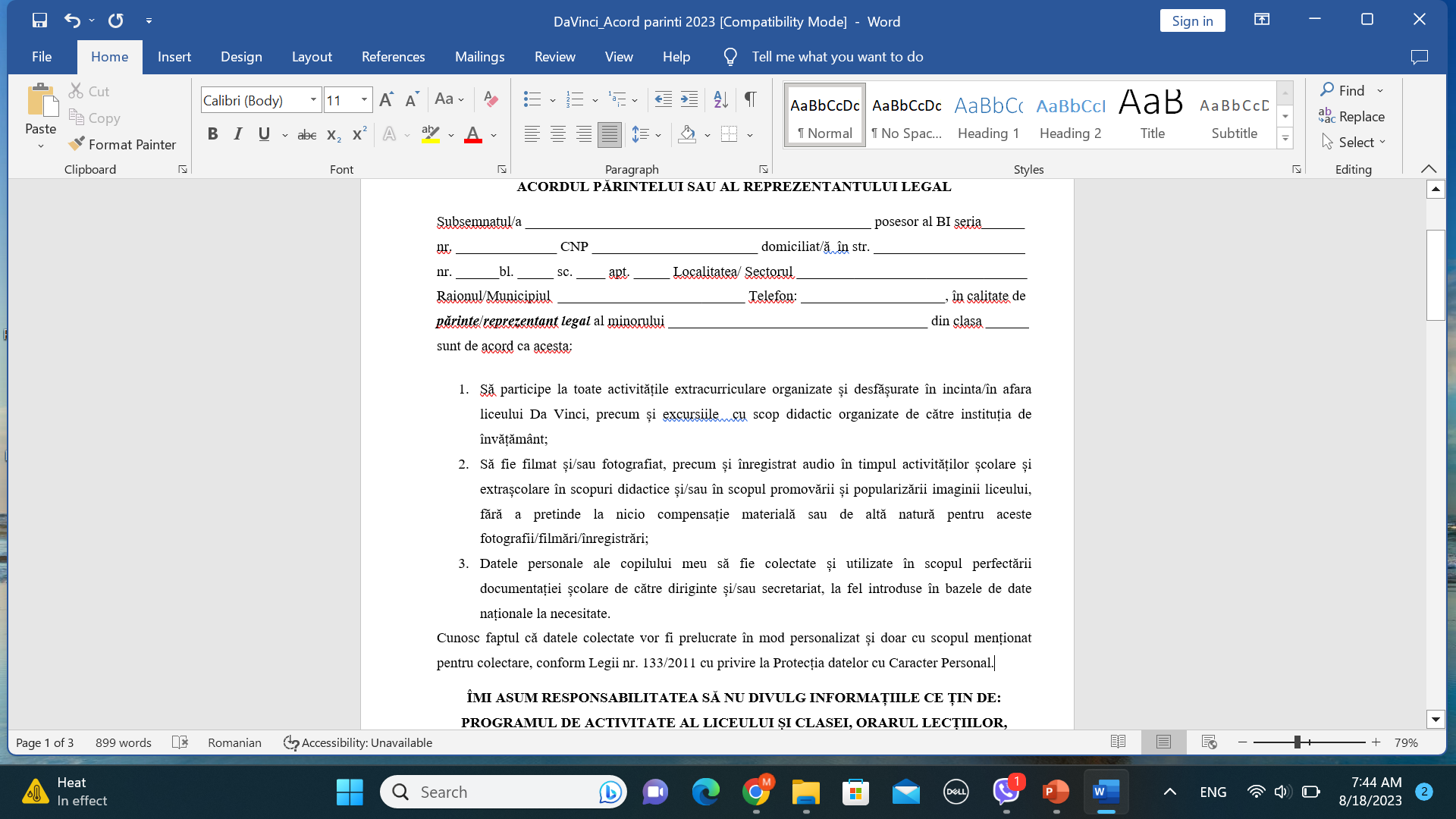 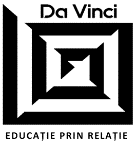 Toate activităţile desfăşurate în Instituție au ca scop diminuarea factorilor de risc pentru copii şi adulţi de a deveni victime sau autori ai violenţei şi consolidarea factorilor care îi protejează faţă de asemenea situaţii. Acţiunile de prevenire primară sunt adresate tuturor elevilor şi urmăresc oferirea de informaţii, dezvoltarea de abilităţi de bază şi atitudini cu referire la problema violenţei şi consecinţele acesteia, în conformitate cu Metodologia de aplicare a Procedurii de organizare instituțională.
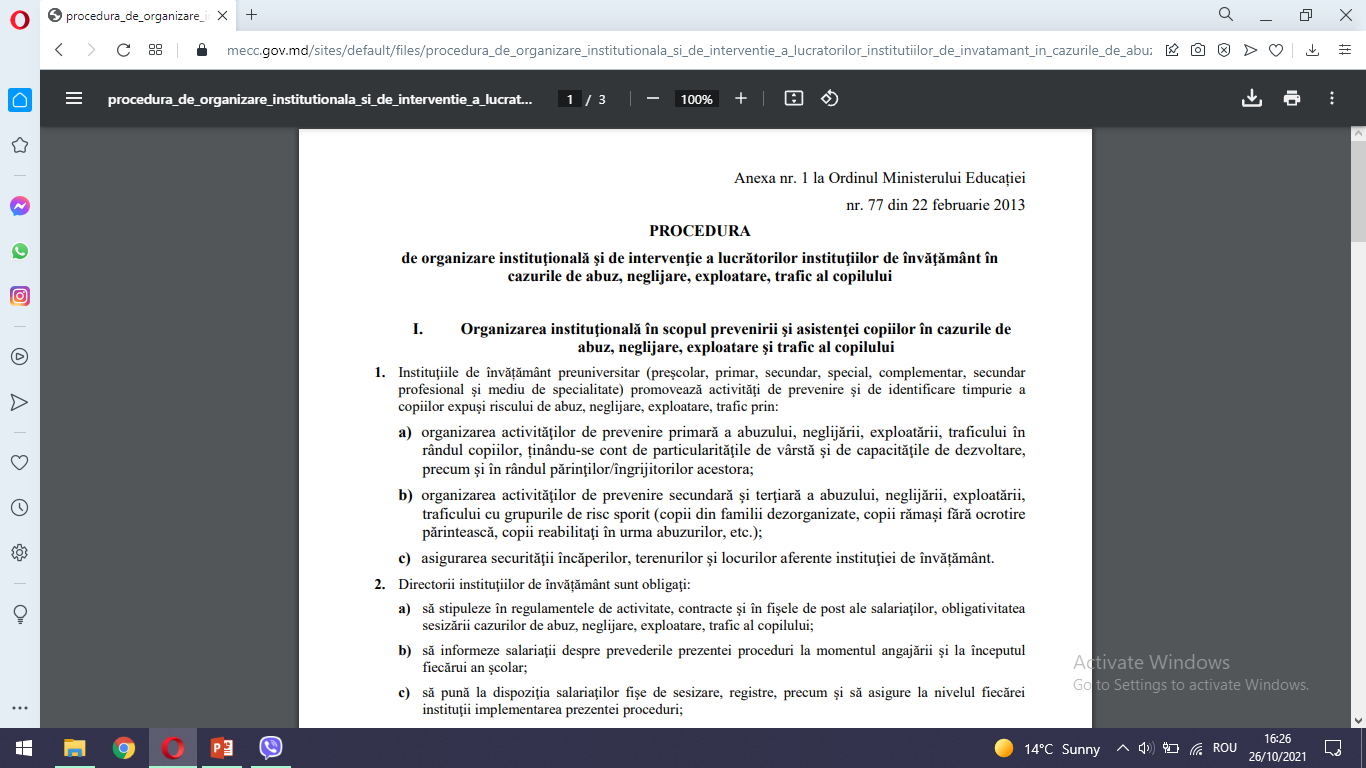 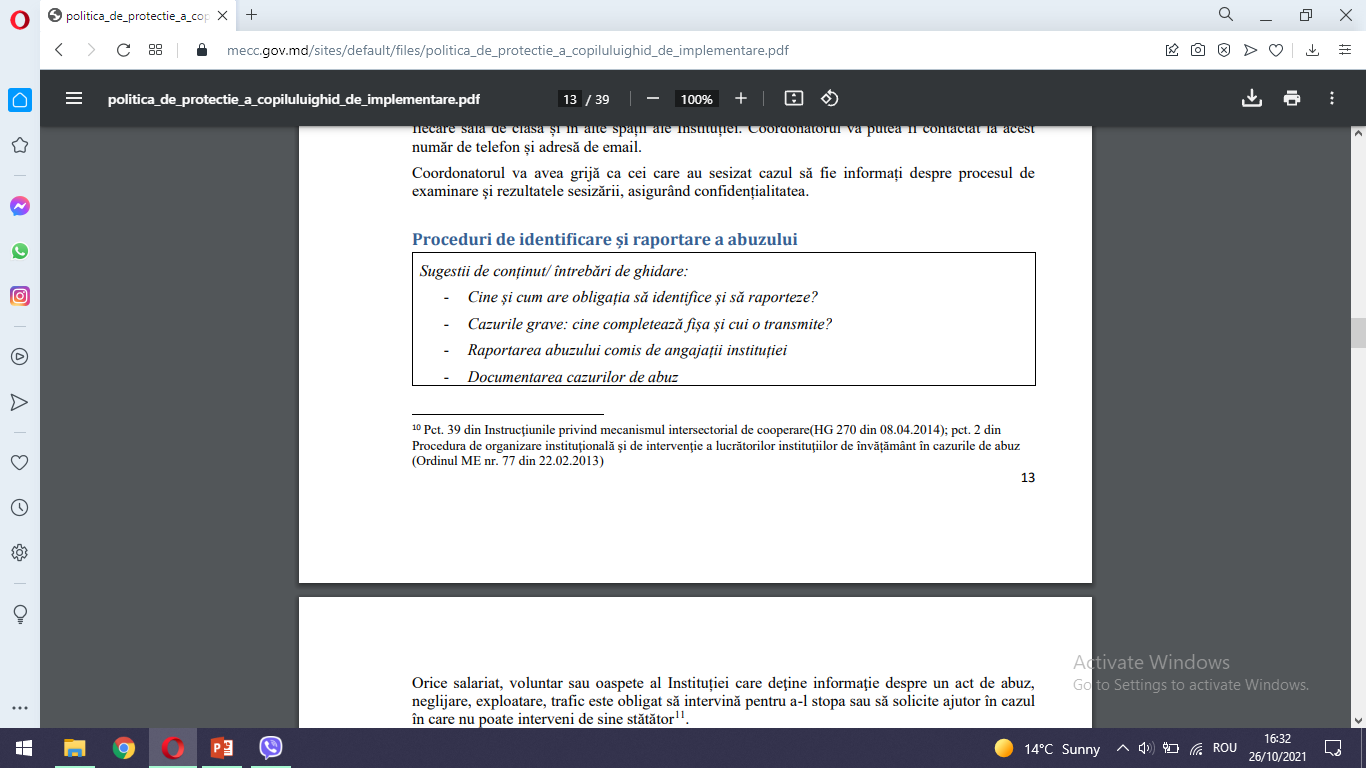 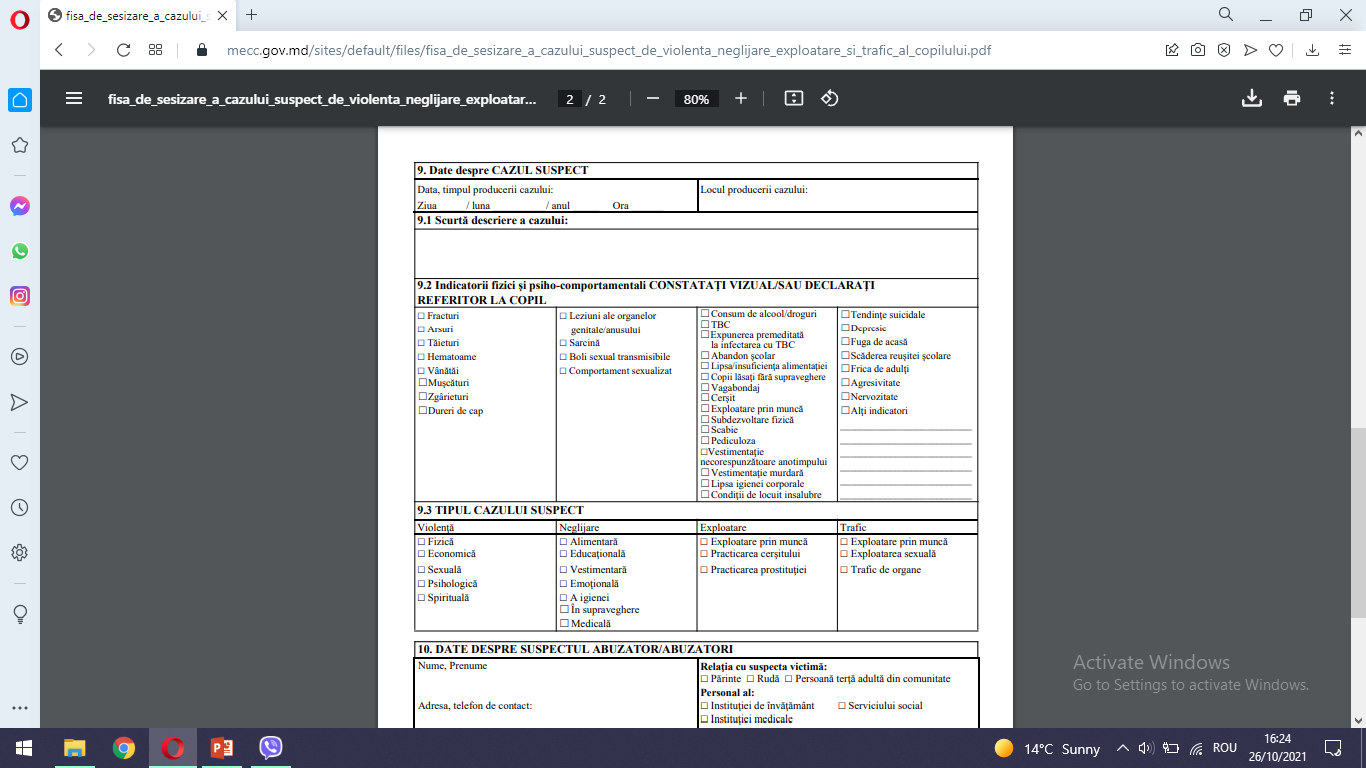 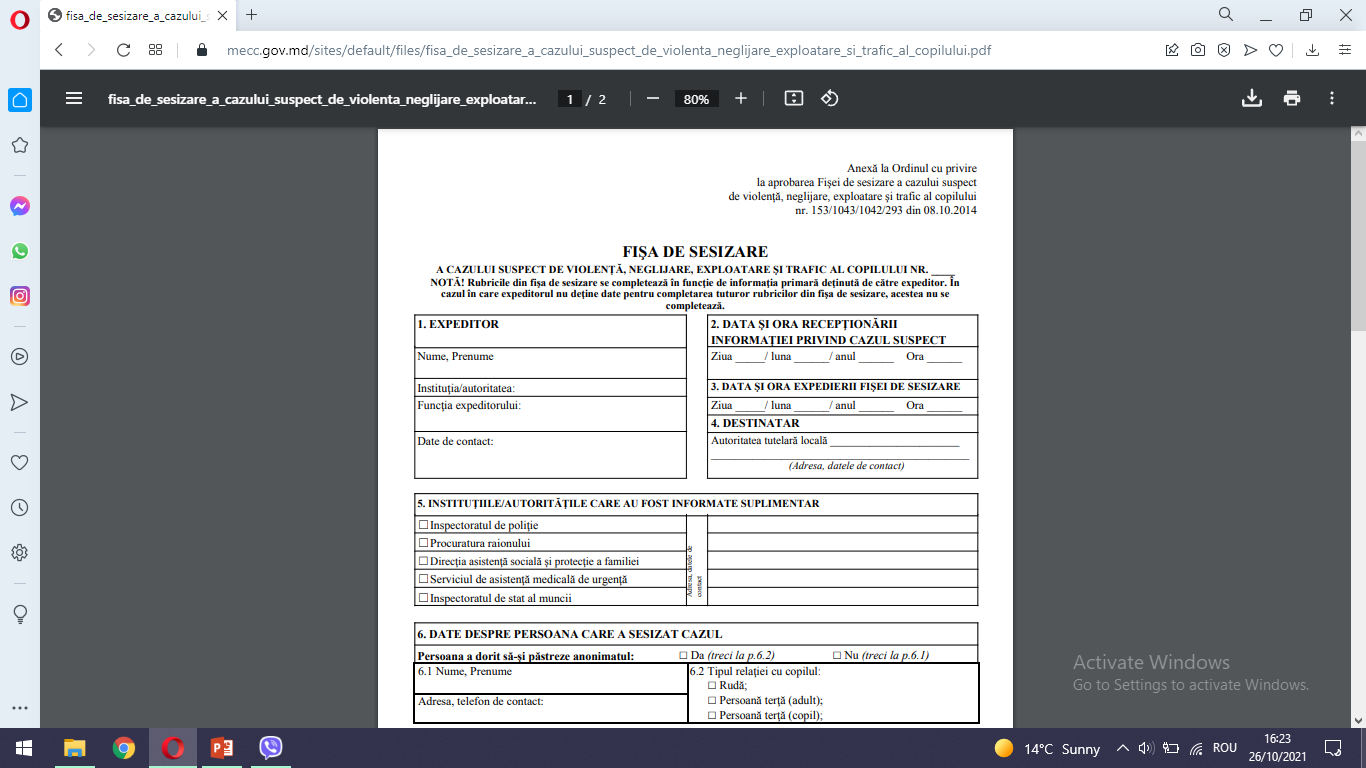 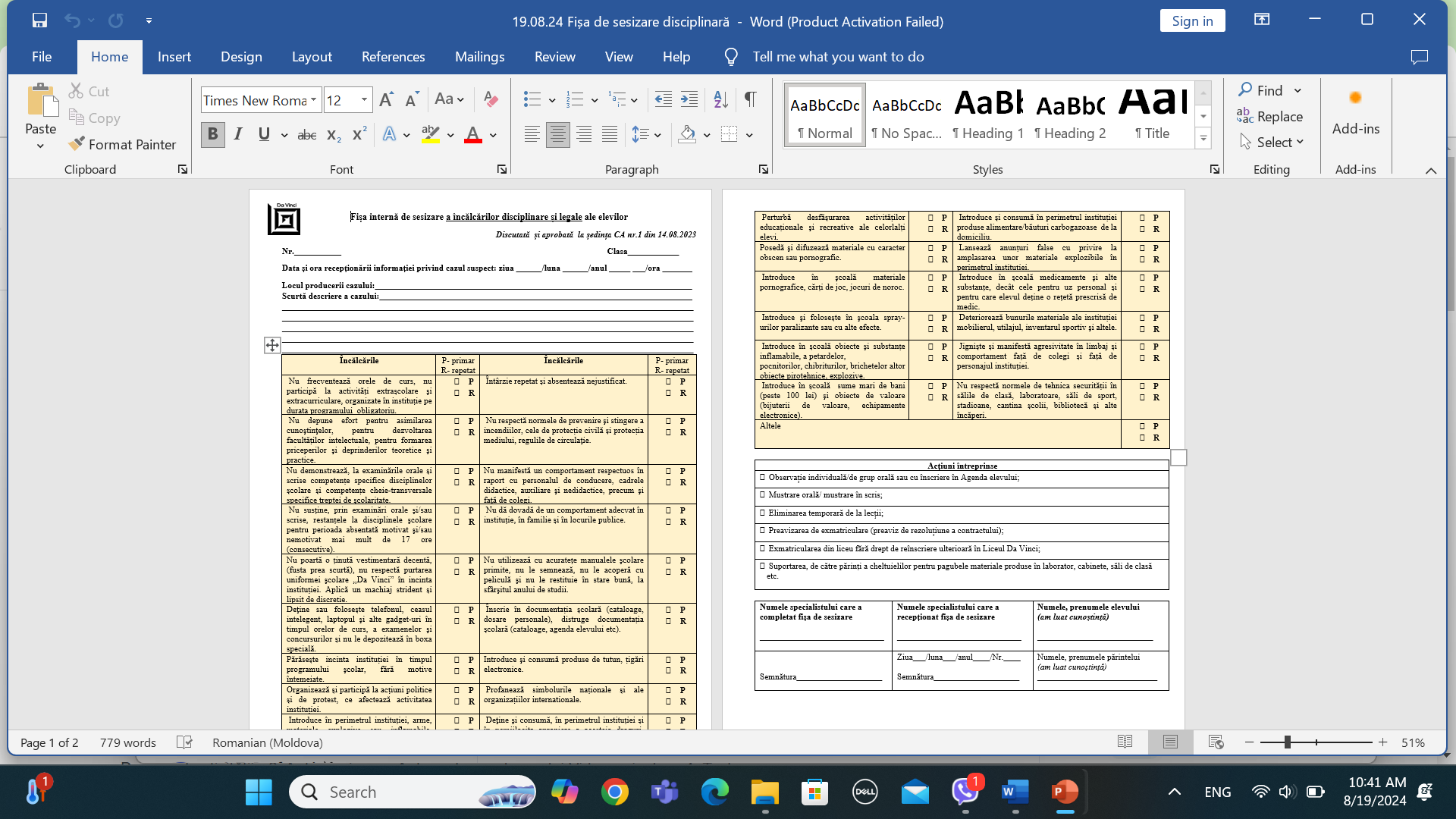 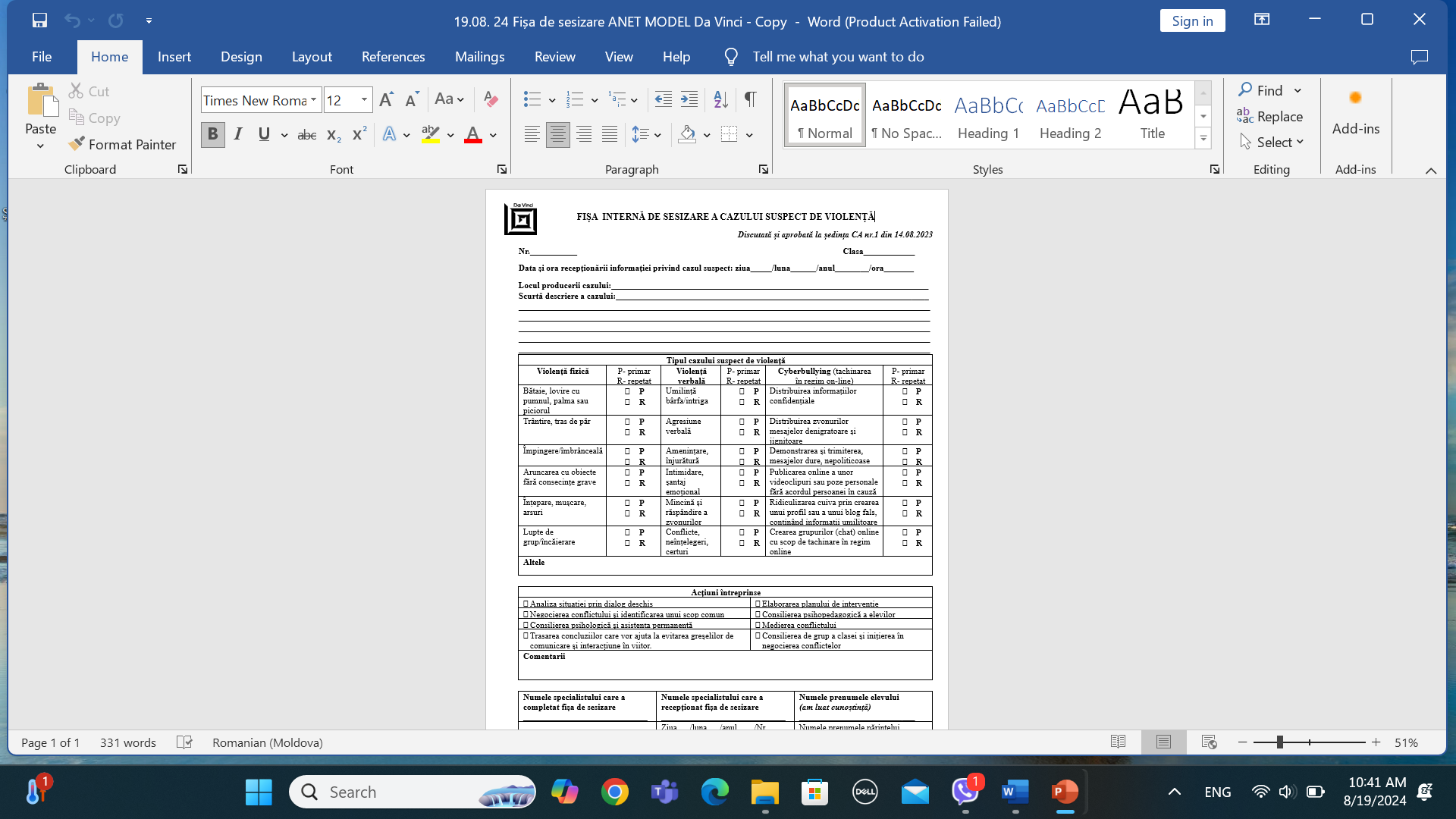 Rechizite școlareLista rechizitelor școlare pe discipline! Mapa pentru fiecare obiect. (Opțional )! Invelitori manuale
,,Ceea ce-i puternic şi durabil 
          este ceea ce-i firesc,
                  Iar lucrul cel mai firesc este
          Familia.

      Familia trebuie să fie punctul de  
      plecare a tuturor instituţiilor”.
         
                                                                                                       (Honore de Balzac)
Lecturiada părinților pe clase/noiembrie
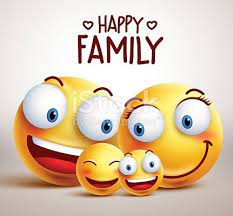 Anul colaborării cu părinții
Lecturiada părinților
Ședințele individuale
Partineriate  cu părinții
Activități sportive
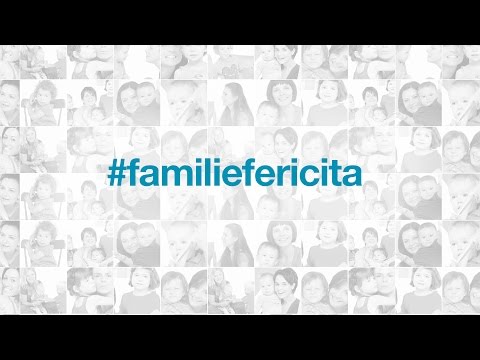 Comitetul părintesc
Evaluarea ședinței
Plec de la ședință cu gândul ...
Sugestii...
90%
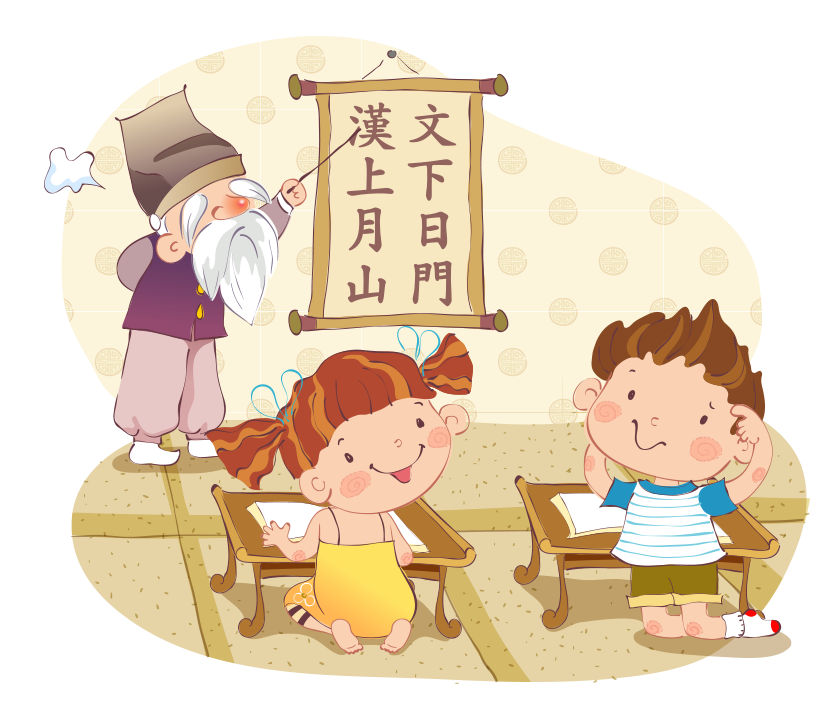 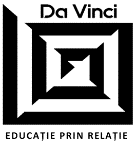 Marile realizări sunt atinse 
nu prin putere, 
ci prin perseverență

Samuel Johnson
Succesul
=
1% inspiratie
 + 
99% transpiratie
Profesorul vorbește minții noastre. Părinții vorbesc inimii noastre.                                Hain Ginott
Evaluarea ședinței
Plec de la ședință cu gândul ...
Succese remarcabile în noul an școlar!
Vă mulțumesc!
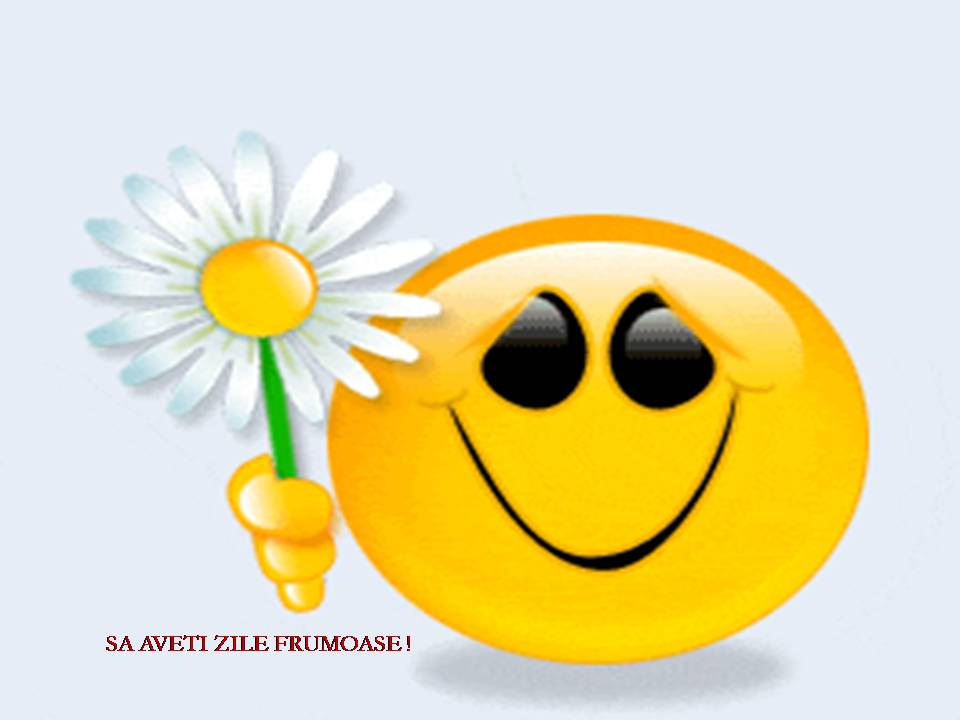